Анаэробная хирургическая инфекция
Выполнила преподаватель  Беспалова Л.Г
Саянск 2019
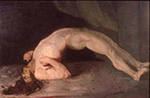 Эпистотонус
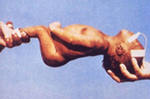 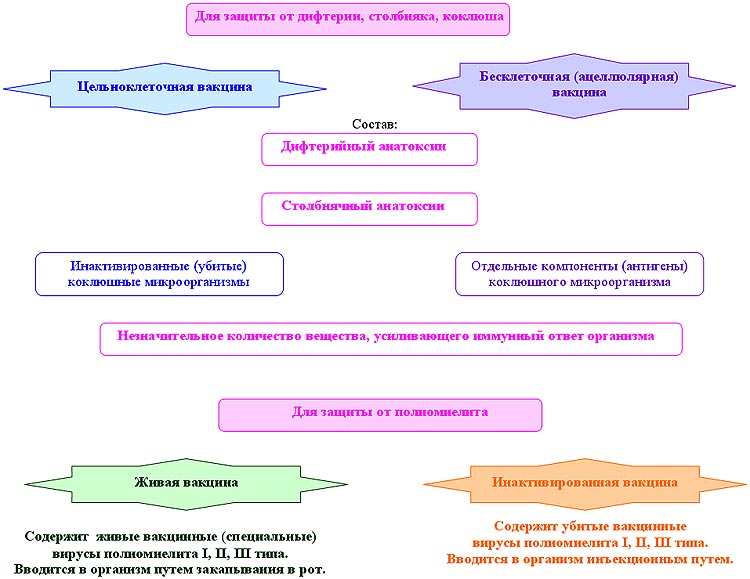 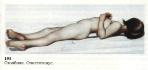 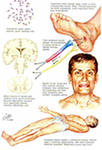 Сардоническая улыбка
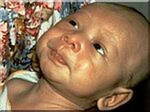 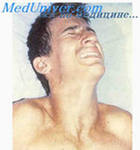 Гангрена сухая
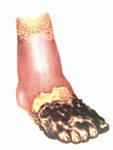 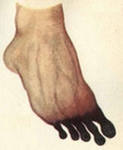 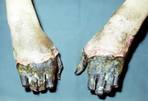 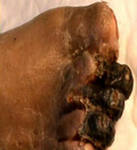 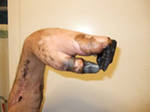 Влажная гвангрена
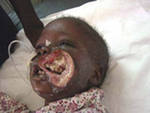 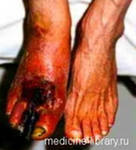 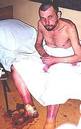 Газовая гангрена
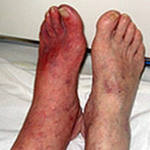 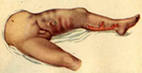 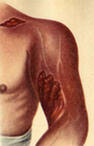 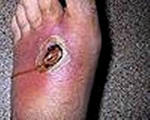 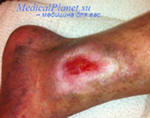 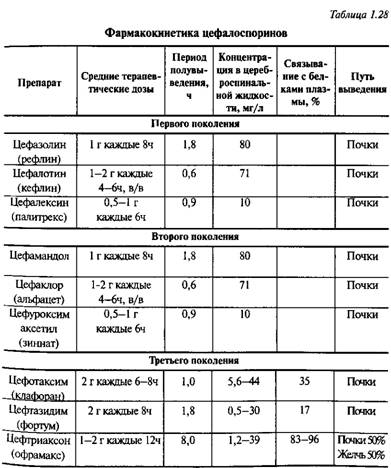 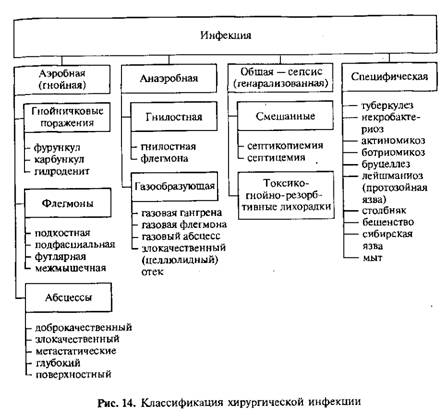 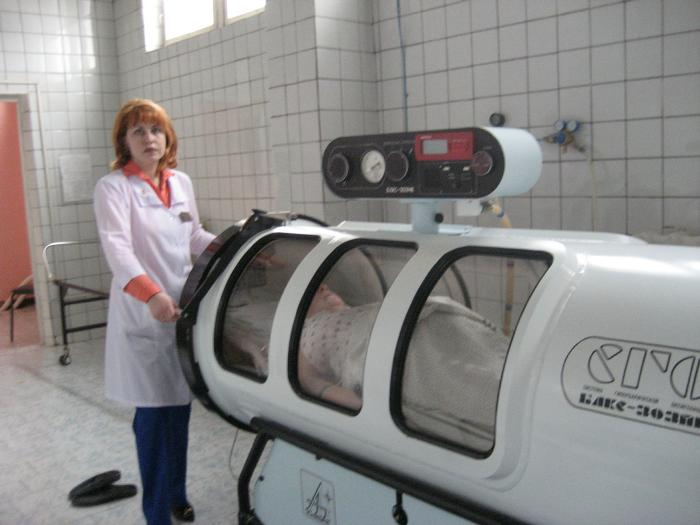 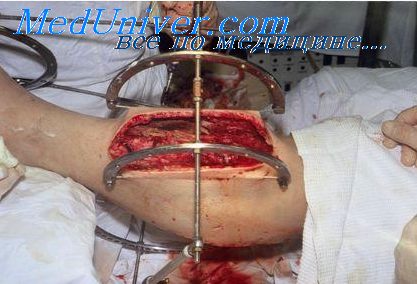 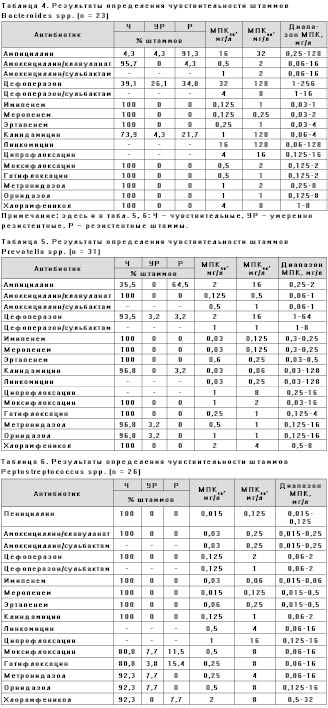 Некротизирующий фасцилит
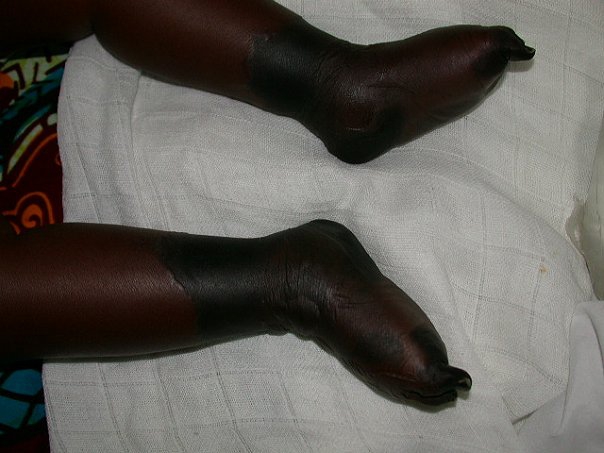